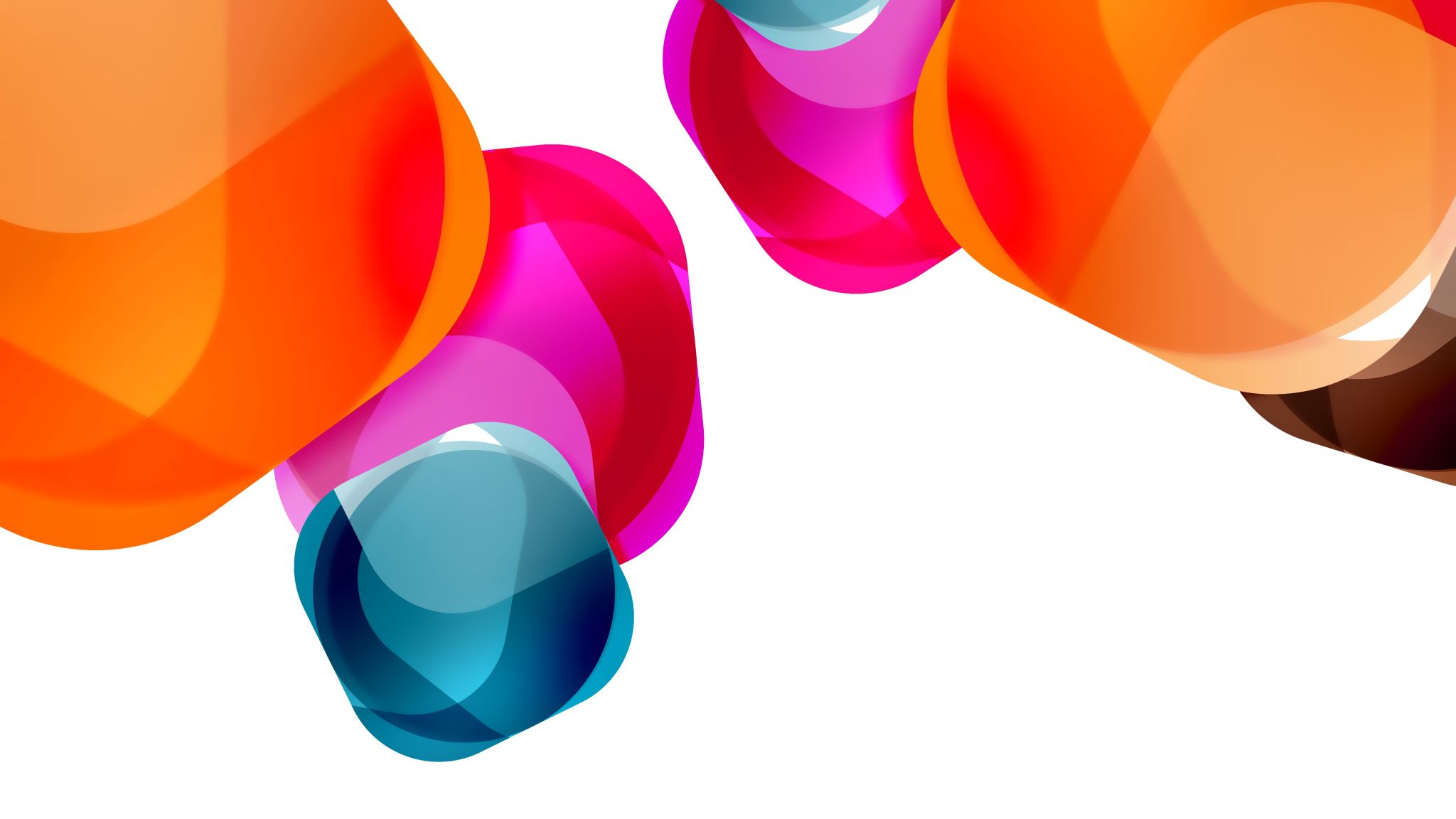 Кошик терапевтичних казок
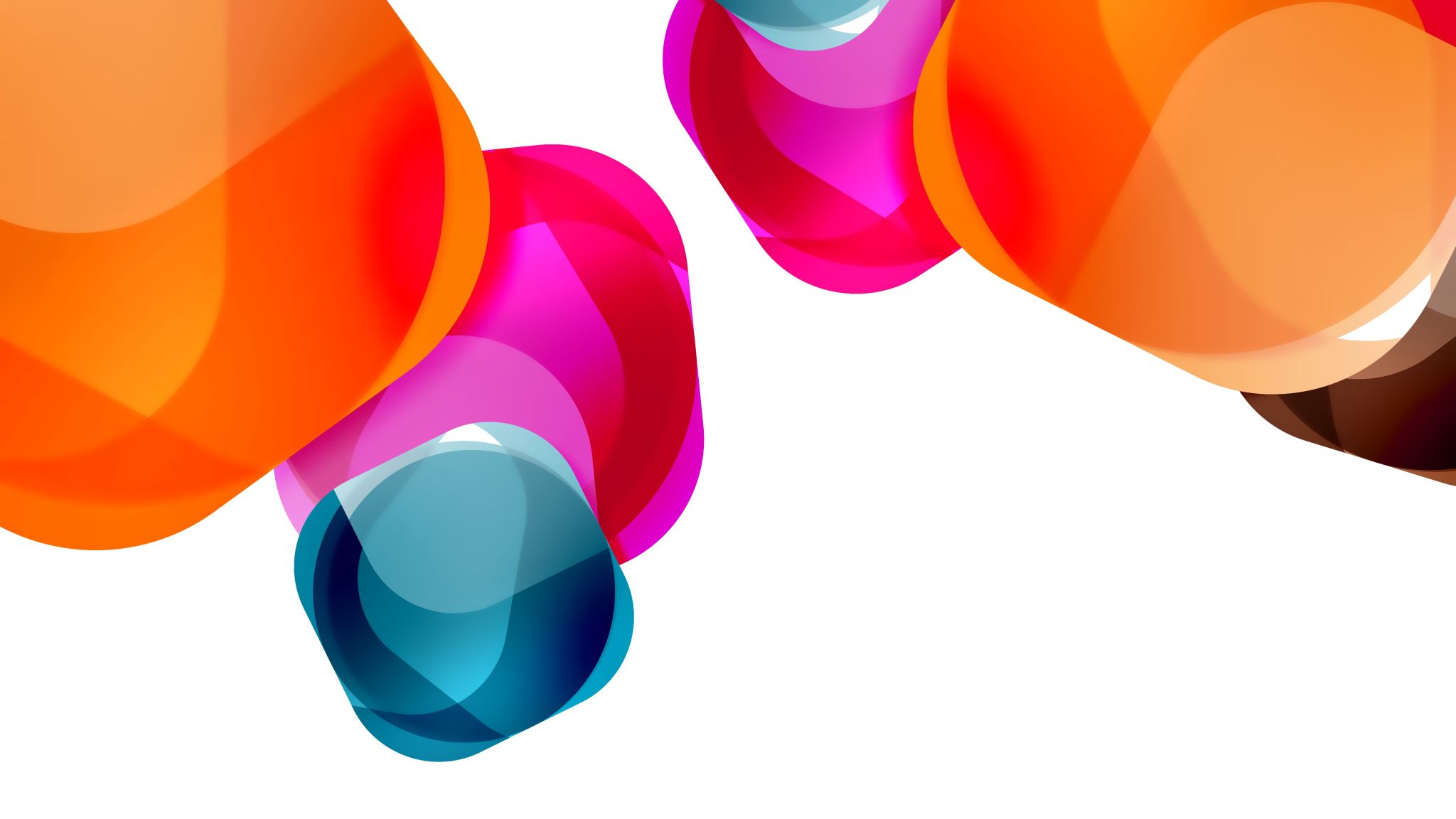 Кошик терапевтичних казок
Толя і айпад. Терапевтична казочка для любителів комп’ютерів та інших гаджетів
Як привчити дитину до горщика
Казка про страх темряви “Тимошка і Темнота”
Сміливий хлопчик і Тітонька Ніч. Про хлопчика, який не хотів засинати
Як відучити дитину від соски. Казка про соску
Коли дитина не розстається з комп’ютером. Федя і комп’ютер
Казка про Капі-Тошку і страшну машинку для стрижки
Королівство ледарів
Казка про будинок, який любив чистоту і затишок
Казка про Печальку. Якщо дитина не хоче йти до дитячого садка
Казка для тих, хто не хоче чистити зуби
Дідок Карієс. Казка для тих, хто не хоче лікувати зубчики
Казка про собачку на ім’я Тобік. Про дитячі ревнощі
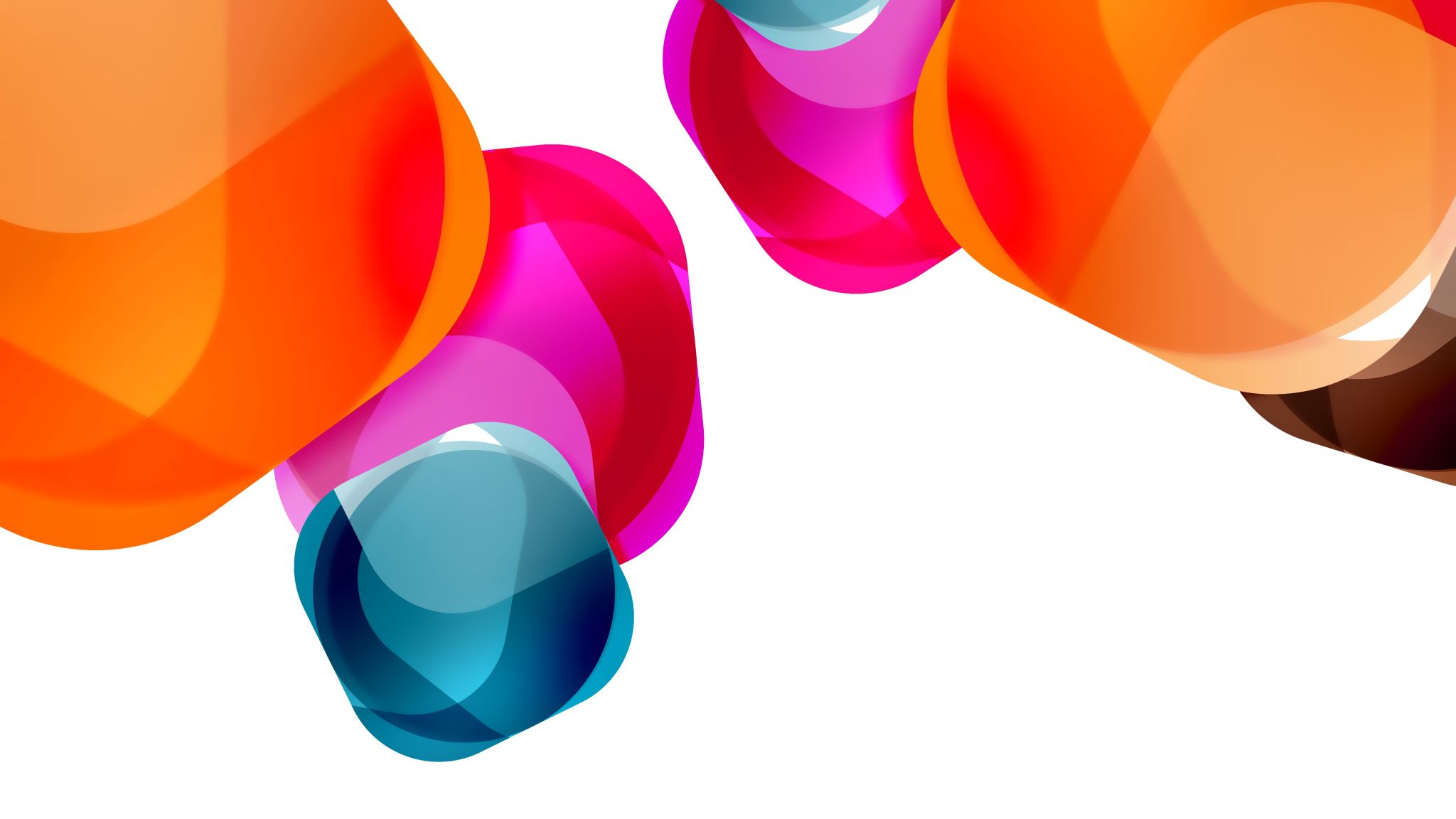 Кошик терапевтичних казок
Розставання. Казка про розлучення
Казка про мишеня, яке не хоче какати в горщик
Казка про Петрика, який не вмів дружити, а вмів лише битися
Казка для тих, хто не хоче прибирати іграшки
Філософська казка про образу
Казка для діток, які беруть чуже без відома власника
Терапевтична казка “Брат і сестра”
Діагностично-терапевтична казка “Пташенята” (визначення ресурсу, який є у дитини, щоб пережити травму)
Казка про Образу
Лимончик і Мікроб, або навіщо мити руки
Терапевтична казка для невпевнених в собі, тривожних, несамостійних діток
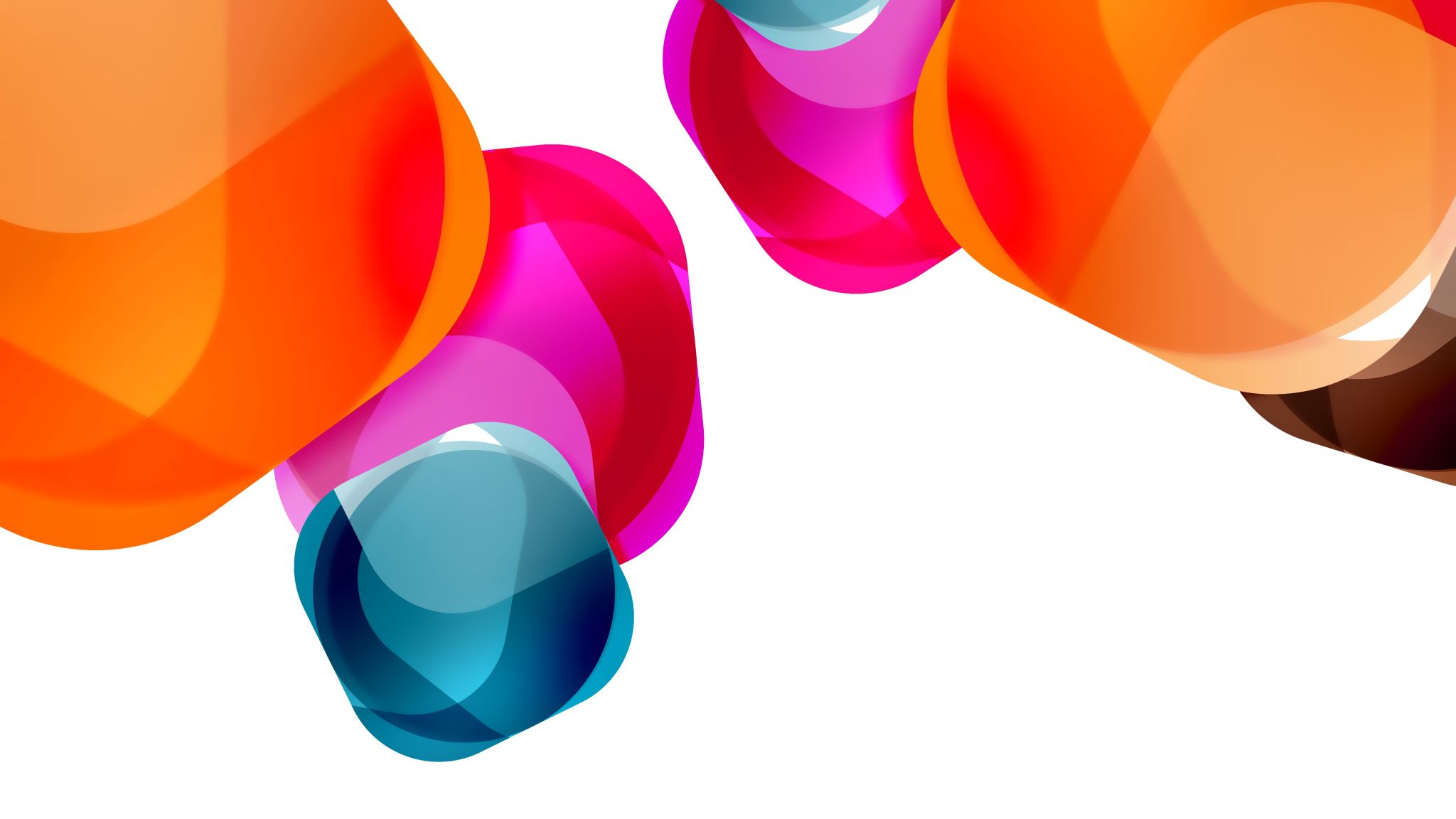 Кошик терапевтичних казок
Аудіоказки на ніч: https://www.youtube.com/playlist?list=PL3GkRYG4pupzOXn8_PS5oyQ16tDZSOT7t
https://www.youtube.com/watch?v=0avS10bl_Ys
https://www.youtube.com/watch?v=ZVvJJNBcBy4
https://www.youtube.com/watch?v=-Lmtpd9mbJQ
https://www.youtube.com/channel/UCgs1WVHVD1umRZ583Z63YZA
Хоробрі казки: https://corp.suspilne.media/newsdetails/5880
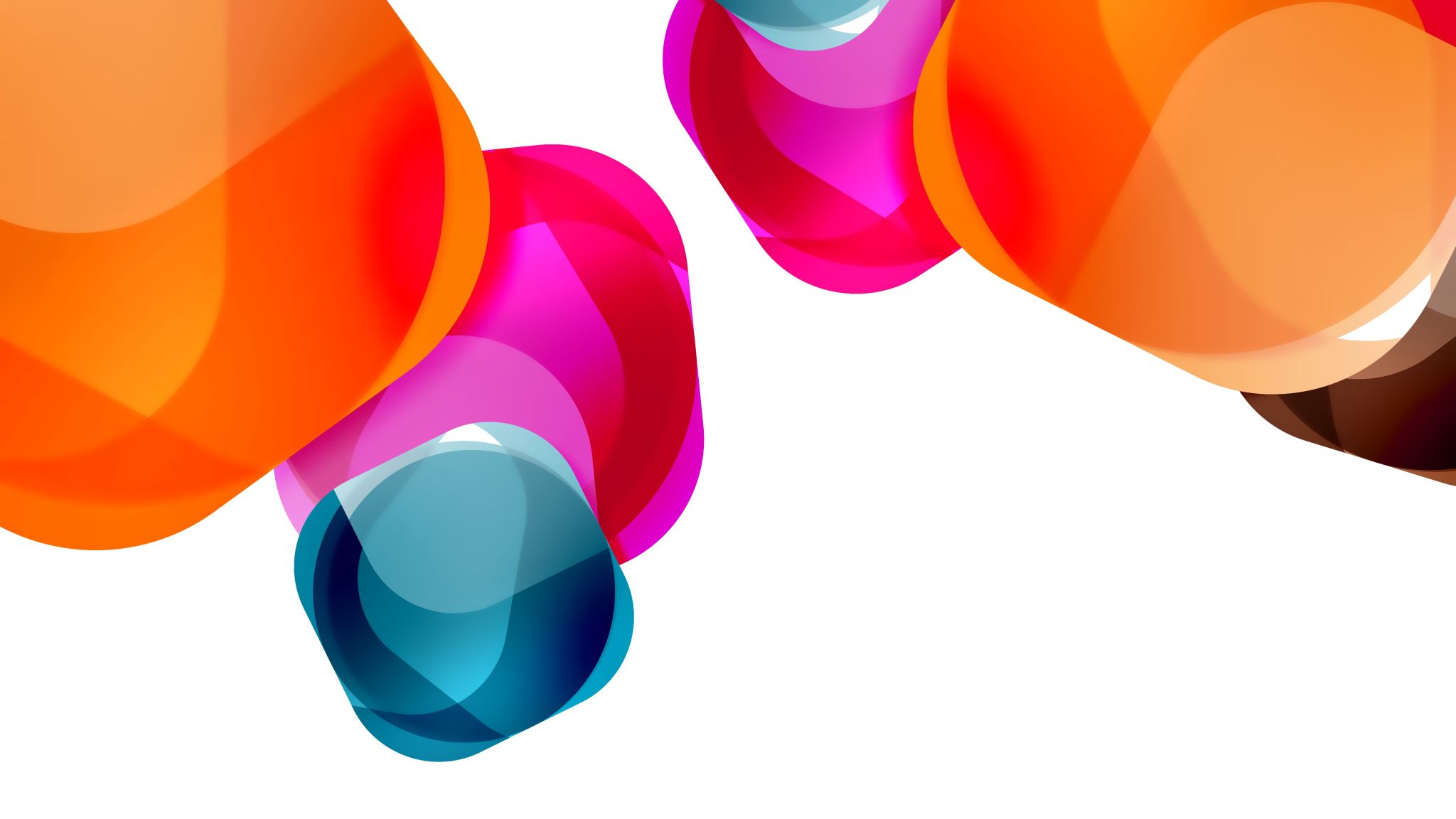 Кошик терапевтичних казок
Збірка «Оповідки тітоньки Оланти» https://naurok.com.ua/avtorski-terapevtichni-kazki-opovidki-titonki-olanti-111546.html
Терапевтичні казки у дитячій лікарні http://lib.pnu.edu.ua:8080/bitstream/123456789/3880/1/%d0%9a%d1%83%d0%bb%d0%b5%d1%88%d0%b0-%d0%9b%d1%8e%d0%b1%d1%96%d0%bd%d0%b5%d1%86%d1%8c%20%d0%9c.%20%d0%9c.%202018.pdf